Audiência Pública
Papel Estruturante do Programa Institucional de Bolsa de Iniciação à Docência – PIBID


Profa. Dra. Irene Cristina de Mello
(Representação ANDIFES)
O que mudou como o PIBID?
Escola Educação Básica
Universidade/Licenciaturas
Gestão da CAPES

NOVO Licenciado?
Quais são os OBJETIVOS do PIBID ?

Foram atingidos em 8 anos?
284 instituições
Todas as áreas
Diversidade/EaD
AVALIAÇÃO DO PIBID
44 instituições
Ênfase na área CNM
Governo Federal
MEC/CAPES
COMO E POR QUEM DEVE SER AVALIADO?
MUDANÇAS NO CENÁRIO NACIONAL

Plano Nacional de Educação
DCN Licenciaturas
Base Nacional Comum
Reforma do Ensino Médio etc.
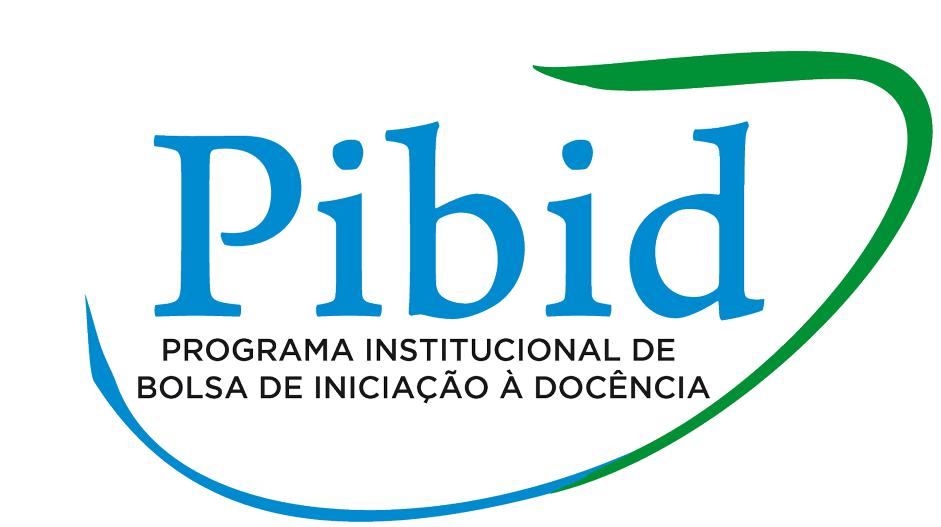 QUAIS REFORMULAÇÕES SÃO NECESSÁRIAS?
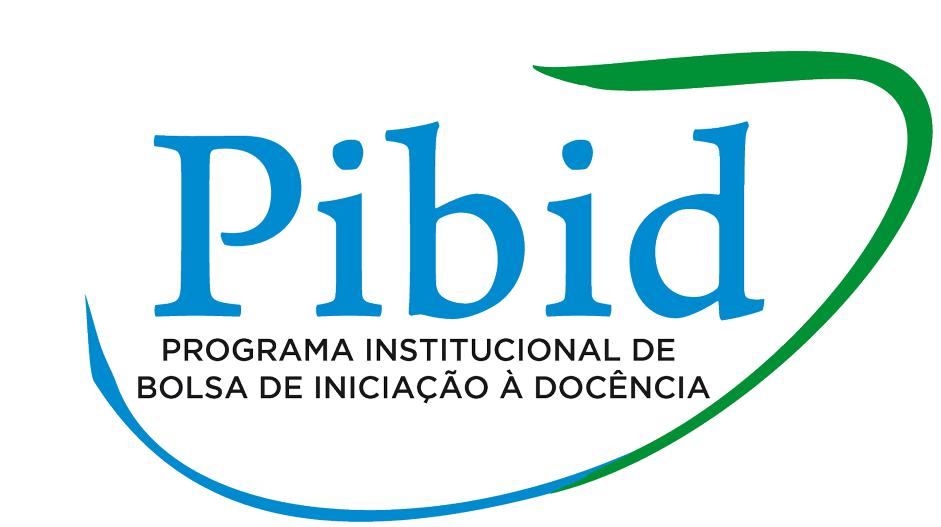 Objetivos do Programa
Incentivar a formação de docentes em nível superior para a educação básica; 

Contribuir para a VALORIZAÇÃO DO MAGISTÉRIO ★

Elevar a qualidade da formação inicial de professores nos cursos de licenciatura, promovendo a integração entre educação superior e educação básica;

Inserir os licenciandos no cotidiano de escolas da rede pública de educação, proporcionando-lhes oportunidades de criação e participação em experiências metodológicas, tecnológicas e práticas docentes de caráter inovador e interdisciplinar que busquem a superação de problemas identificados no processo de ensino-aprendizagem;

Incentivar escolas públicas de educação básica, mobilizando seus professores como coformadores dos futuros docentes e tornando-as protagonistas nos processos de formação inicial para o magistério;

 Contribuir para a articulação entre teoria e prática necessárias à formação dos docentes, elevando a qualidade das ações acadêmicas nos cursos de licenciatura.